Инициатор: ТОО «________»

Проект:  «________________»

Регион: РК, ____
Фото проекта
ИНФОРМАЦИЯ О ПРОЕКТЕ
Директор
Заместитель директора
Заместитель директора
Заместитель директора
Отдел 3
Отдел 4
Отдел 1
Отдел 2
Отдел 5
Отдел 6
КОМАНДА ПРОЕКТА
Ключевой персонал Компании:
Организационная структура Компании:
Опционально
ABC
(акционер)
СХЕМА РЕАЛИЗАЦИИ ПРОЕКТА (пример)
Опцион
Фонд (акционер)
Исполнители (-ль) по пут-опциону
Капитал
Капитал
Иные инвесторы (при наличии)
___mln
Частная компания
Юрисдикция МФЦА
___ mln
Капитал
SPV
___ mln
Иные инвесторы (при наличии)
Кредиторы (при наличии)
Кредит
Капитал / фин.помощь
Компания
Строительство, поставка оборудования
Управление объектом инвестирования
Подрядчик, поставщик (страна, контрагент)
Объект строительства
Земля, Инженерные сети и инфраструктура
Субсидии, преференции и налоговые льготы
МИО
Экспортные контракты
Экспорт 
(страна, контрагент)
Уполномоченные органы
Конечный бенефициар
Компания 1
Компания 2
Компания 3
Компания 4
Компания 5
Компания 6
Юридическая структура Компании и ключевые участники
Необходимо информация о конечном бенефициаре, учредителе, собственнике бизнеса.
5
Краткая история бизнеса (для действующих компаний, Исполнителей по Пут-опциону)
Наличие необходимой инженерной инфраструктуры:
РАСПОЛОЖЕНИЕ И ИНФРАСТРУКТУРА
Место размещения проекта:
Технические условия и договоры на поставку и отпуск требующихся по проекту энергоресурсов
СМЕТА НА СТРОИТЕЛЬСТВА
Перечень инвестиционных затрат по основным категориям расходов (см. Приложение)
План-график инвестиционной фазы проекта (см. Приложение)
Условия договора с подрядчиками по оборудованию (см. Приложение «Сведения о заключенных контрактах»)
ТЕХНОЛОГИЧЕСКИЙ ПРОЦЕСС
Этап 3
Этап 1
Этап 2
Этап 5
Этап 4
1
2
3
4
5
Описание 
Этапа 2
Описание Этапа 4
Описание 
Этапа 5
Описание Этапа 3
Описание Этапа 1
Форма является примерной и может быть изменена
Клиент 1
Дистрибьютор/
Торговый дом
Поставщик 1
Компания
Клиент 1
Описание товара или услуги
Описание товара
Необходимо указать цены на сырье и готовую продукцию в рамках заключенных договоров и (или) договоров намерения и (или) рыночные цены
СЫРЬЕВАЯ БАЗА
Клиент 2
СЫРЬЕВАЯ БАЗА (ТОО)
Поставщик 2
Описание товара
Описание товара или услуги
Клиент 2
Операционная структура Компании:
Поставщик 3
Клиент 3
Описание товара или услуги
Описание товара
Клиент 3
Поставщик 4
Описание товара или услуги
КАНАЛЫ СБЫТА
СЫРЬЕВАЯ БАЗА (ТОО)
Торговая структура Компании:
Компания
Условия оплаты с клиентами (см. Приложение «Анализ контрактов по сырью»)
АНАЛИЗ РЫНКА
Анализ предложения на рынке:
Объем производства в РК, доля экспорта, Импорта итд
Крупные игроки на рынке РК
+__%
Среднегодовой темп роста ___
___% выпуска продукции приходится на ___область
___%
EXPORT
Объем Казахстанского экспорта в $ ___млн. (по итогам 2022г.)
$_%
KAZAKHSTAN
Экспортный потенциал Казахстана ___
UZBEKISTAN
TURKMENISTAN
$/KZT___ / за тонну – средняя стоимость ___
CHINA
IRAN
Выводы: ____________ ____________ ____________ ____________ ____________ ____________ ____________ ____________ ____________ ____________ ____________ ____________ ____________ ____________ ____________ ____________ ____________ ____________ ____________ ____________ ____________ ____________ ____________ ____________ ___________ ____________ ____________ ____________ ____________ ____________ ____________ ____________ ____________ ____________ ____________ ____________ ____________ ____________ ____________ ____________ ____________ ____________ ____________ ____________ ____________ ____________ ____________ ____________ ____________ ____________ ____________ ____________ ____________ ____________ ____________ ____________ ____________ ____________ _______________
VIETNAM
THAILAND
См Приложение «Анализ контрактов, обеспечивающих выручку и сбыт продукции»
ПОКАЗАТЕЛИ ЭФФЕКТИВНОСТИ ПРОЕКТА
Выводы: 
Рыночная стоимость бизнеса ___ тенге

NPV – ______долл. США/тенге (WACC - _____%),
IRR - ___%, 
Срок окупаемости инвестиций – ___ лет.
См Приложение «Финансово-экономическая модель»
SWOT- АНАЛИЗ
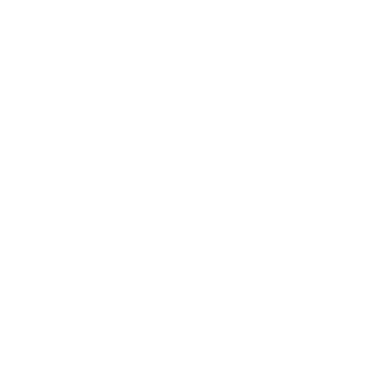 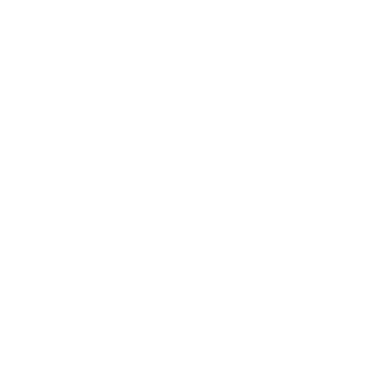 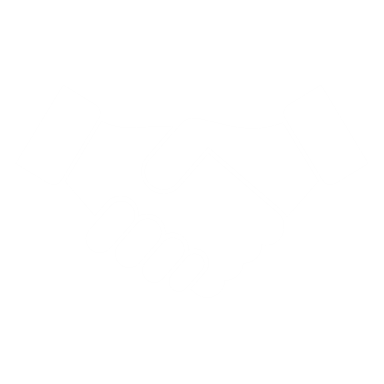 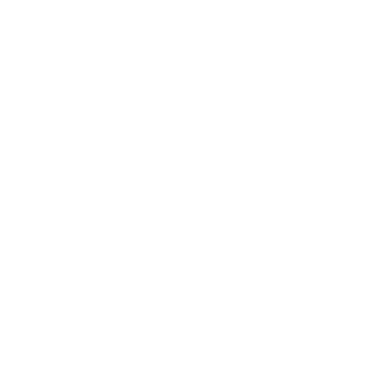 ЗАПРАШИВАЕМЫЕ УСЛОВИЯ
ФОТО по Проекту
Термины и определения к сведению
Термины и определения
Изменения и дополнения в Устав Заявителя
К сведению
Включение в состав Совета директоров Объекта сделки представителя Фонда. При этом необходимо внести изменения и дополнения в Устав Заявителя в части изменения полномочий Совета директоров компании, решения которых должны приниматься единогласно по следующим вопросам (но не ограничиваясь): 
принятие задолженности, в том числе условных обязательств, равную или превышающую 10% (на последнюю отчетную дату) от всех активов (за транзакцию или в связи с рядом связанных или аналогичных сделок); 
одобрение утилизации и/или списание материальных и/или нематериальных активов Заявителя и /или Исполнителя на сумму, равную или превышающую 10% от всех активов (на последнюю отчетную дату); 
отчуждение основных средств Заявителя и /или Исполнителя в размере, превышающем 10% от совокупной стоимости всех основных средств; 
изменение условий по займам/финансовым обязательствам 
предоставление финансовой помощи; 
изменение структуры акционеров; 
изменение сферы деятельности; 
выплата дивидендов; 
совершение сделок со связанными сторонами; 
согласование условий в рамках привлечения кредитования у третьх лиц.